SELÇUK ÜNİVERSİTESİTEKNOLOJİ FAKÜLTESİMAKİNA MÜHENDİSLİĞİ
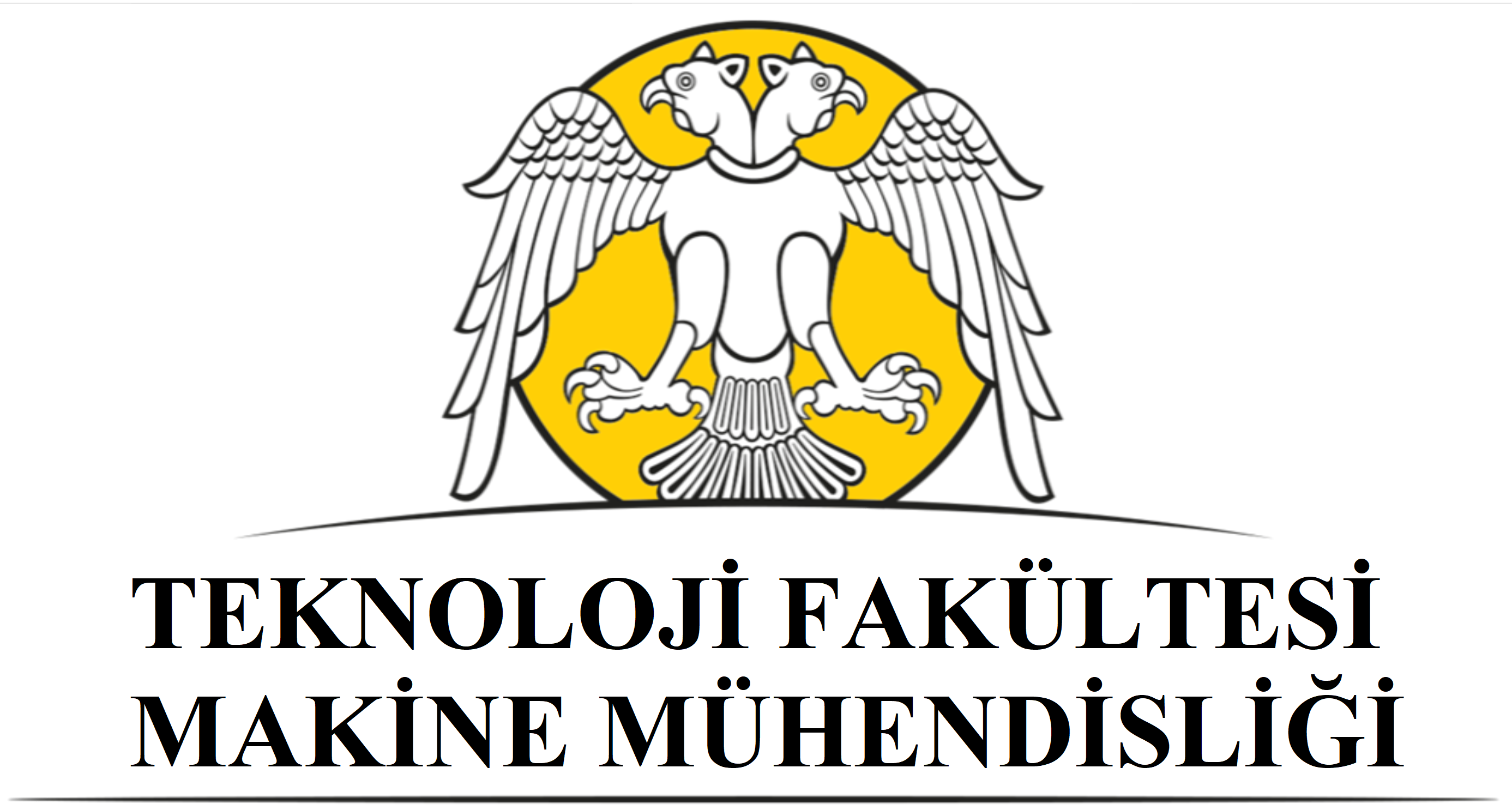 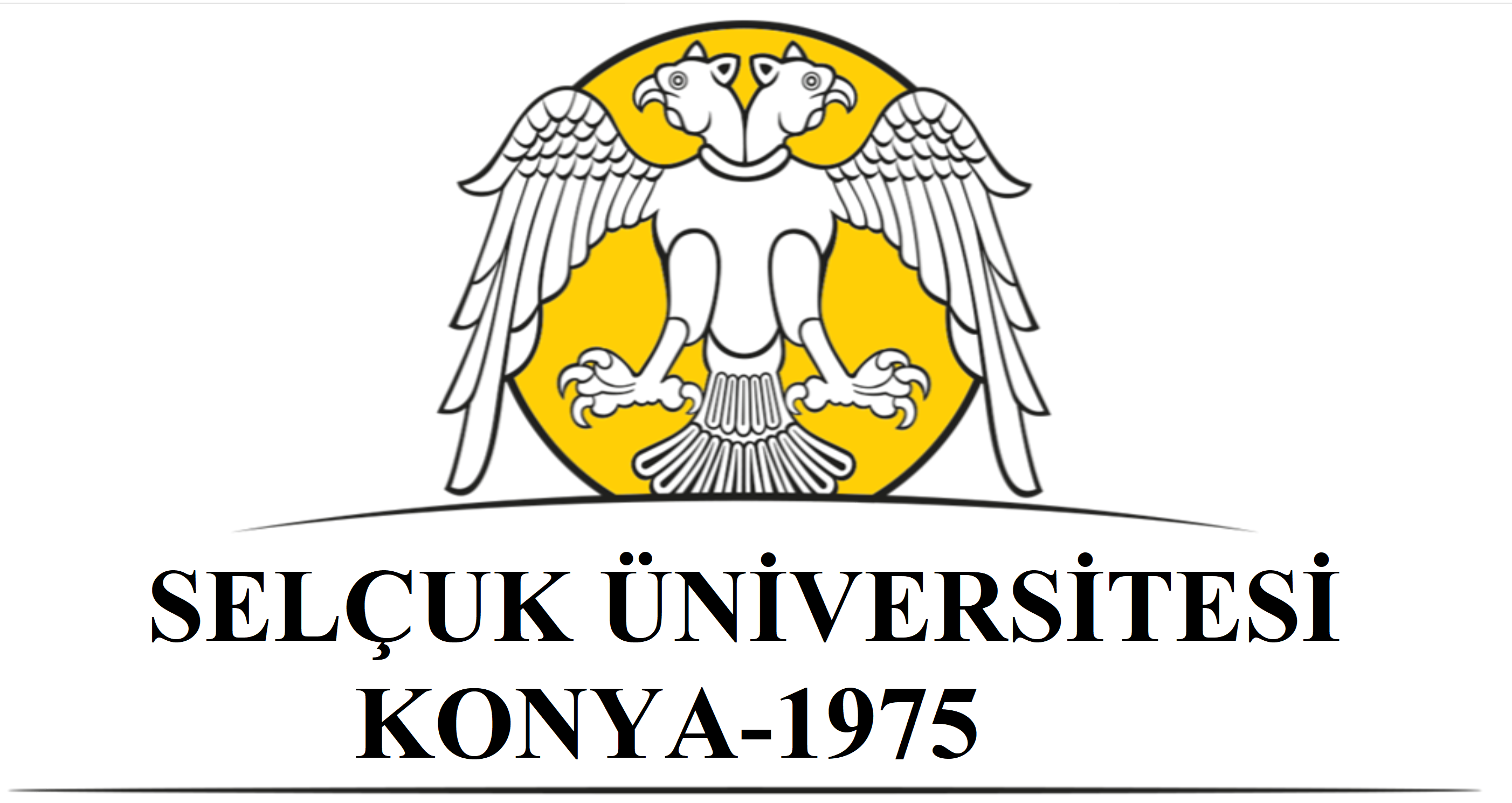 (PROJE KONUSU)
(Çalışma Sahiplerinin Adı)
(Proje Danışmanının Adı)
Selçuk Üniversitesi, Teknoloji Fakültesi, Makina Mühendisliği Bölümü, 42130 Selçuklu, Konya
SONUÇLAR
MATERYAL-METOT
ÖZET
DEĞERLENDİRME
Çalışma Özetini buraya yazınız. Hazır olarak verilen bu başlık bloklarındaki yazıları değiştirebilir ve konumlarını kendinize uygun şekilde düzenleyebilirsiniz.
Çalışma materyal ve metodunu buraya yazınız. Bu kısımda çalışmanızda hangi yöntemleri uyguladığınızı şema ve şekiller ile belirtiniz. Tablo kullanmanız gerekiyorsa Tablo 1. (tablo başlığı), Tablo 2. (tablo başlığı), …. Şeklinde  tablolarınızı sırsıyla numaralandırınız ve başlığını ekleyiniz.
Bu kısımda çalışma sonuçlarınızı grafikler ve tablolar ile göstererek açıklayabilirsiniz. Açıklama ve yorum metinlerinde şekil ve tablolardan bahsederken Şekil 1’de veya Tablo 1’de  gibi ifadeler ile atıf yapınız.
Bu kısımda çalışma sonuçlarınızı değerlendiriniz. Çalışmanızın literatüre sağladıklarından bahsediniz. İncelemelerinizin sonuçlarından nitelik olarak kısaca bahsediniz.
GİRİŞ
Çalışma konunuz ile alakalı;
Konunun kısa temelleri, gelişim tarihçesi, Literatürde konunuza yakın olan çalışmalar, Kullanıldığı alanlar, Sağladığı faydalar, gibi hususlardan burada açıklama yapabilirsiniz. Bu kısımda şekil eklemeniz gerekirse;

Şekil 1. (şekil açıklaması) 
Şekil 2. (şekil açıklaması)
yazarak şekillerin altına sıralı numaraları ile açıklamasını yapınız. Eğer şekillerinizi veya başka kaynaklardan herhangi bir alıntı yapıyorsanız sonuna [1], [2], [3]…  numaralandırmalarını yapınız. Bu numaralar ile atıf yaptığınız kaynakları KAYNAKÇA kısmında sıralı ve sayfanın alt kısmında kaynakçada verildiği gibi detaylı bir şekilde belirtiniz.
KAYNAKÇA: [1] Vehicle Crashworthiness and Occupant Protection-Part I, American Iron and Steel Institute, 2000 Town Center, Southfield, Michigan, 2004. [2] M. Cerit, Şehirler Arası Otobüslerde Önden Çarpışma Enerjisini Yutucu Pasif Güvenlik Sisteminin Geliştirilmesi, Yüksek Lisans Tezi, Tobb Ekonomi ve Teknoloji Üniversitesi, 2011. [3 ] M. Altın, Ü. Kılınçkaya, E. Acar, M. A. Güler, Investigation of combined effects of cross section, taper angle and cell structure on crashworthiness of multi-cell thin-walled tubes, International Journal of Crashworthiness, DOI: 10.1080/13588265.2017.1410338, 2017.